We Celebrate Youth Art Month
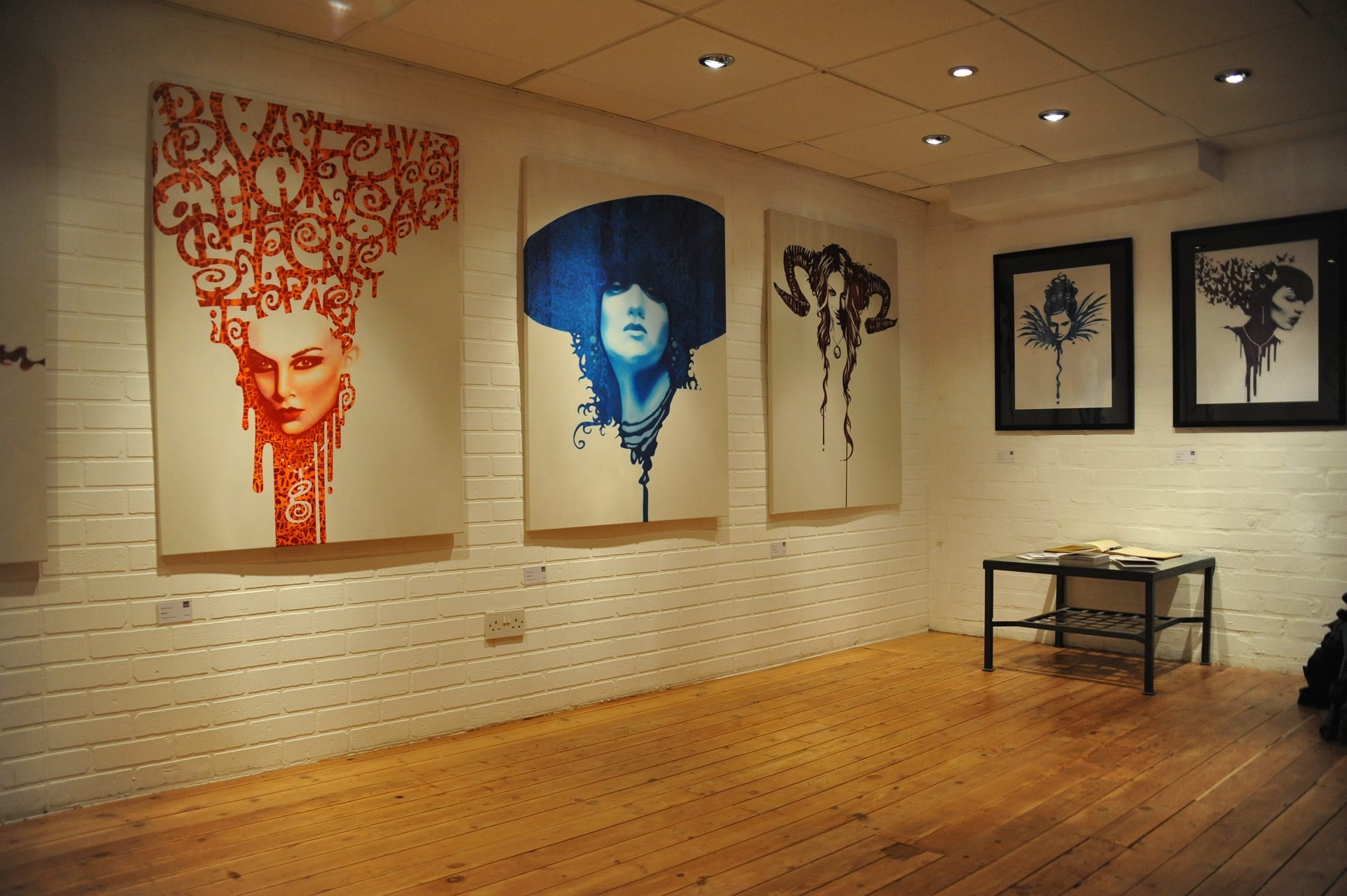 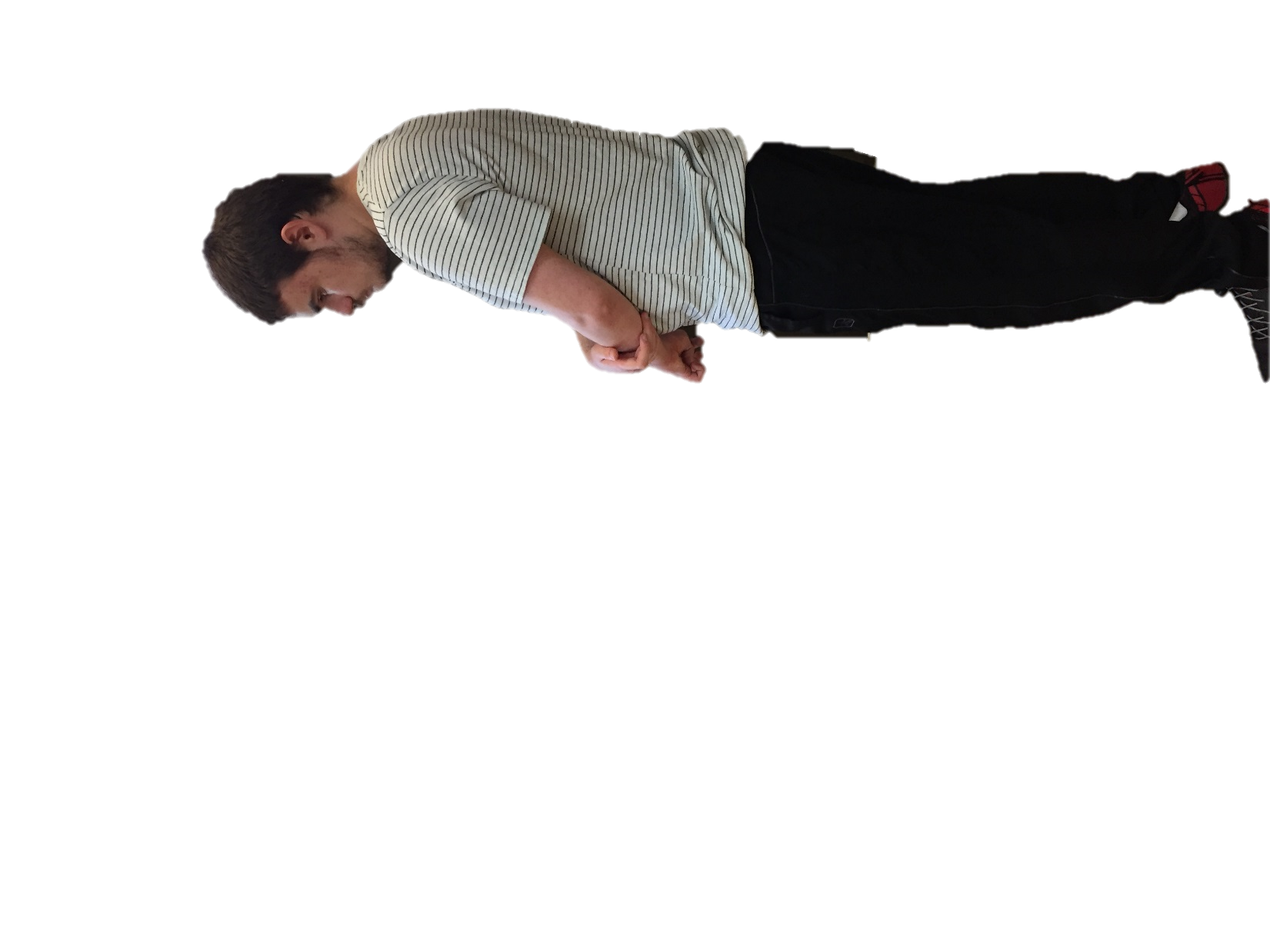 By: Cara Edenfield
Groupbygroup.wordpress.com
J.M.W. Turner was an English Romanticist artist
who liked to paint seascapes.
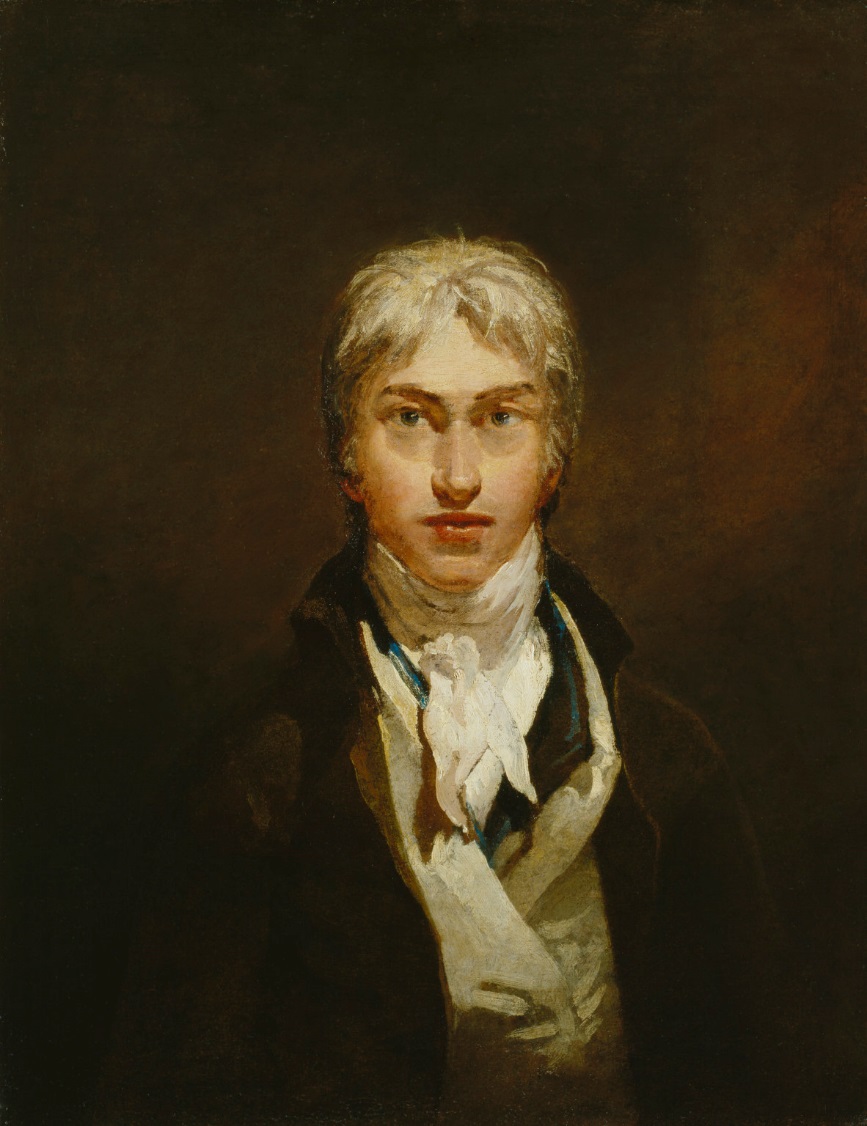 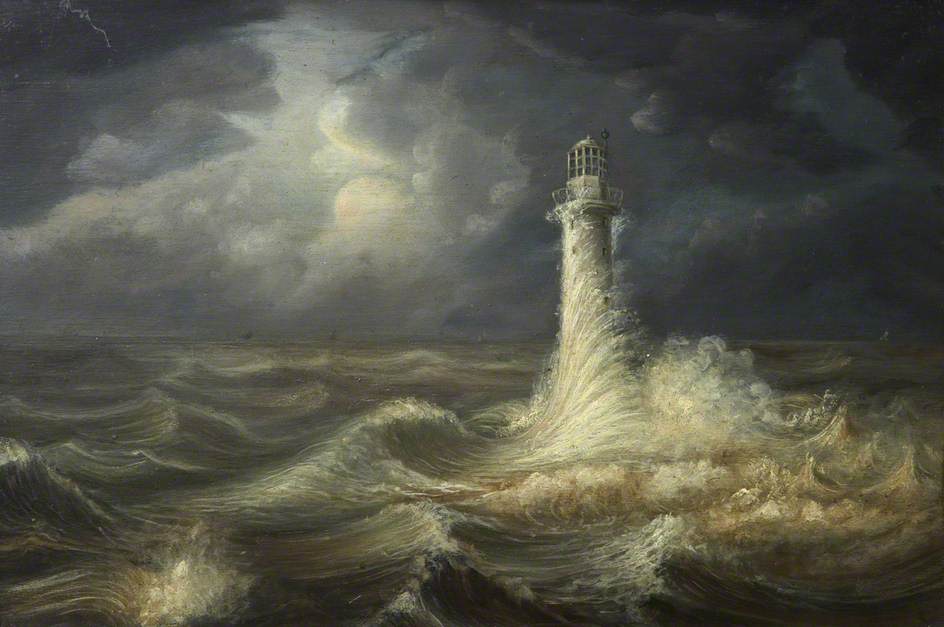 We celebrate Youth Art Month
Salvador Dali was a Spanish surrealist painter
who painted unusual scenes.
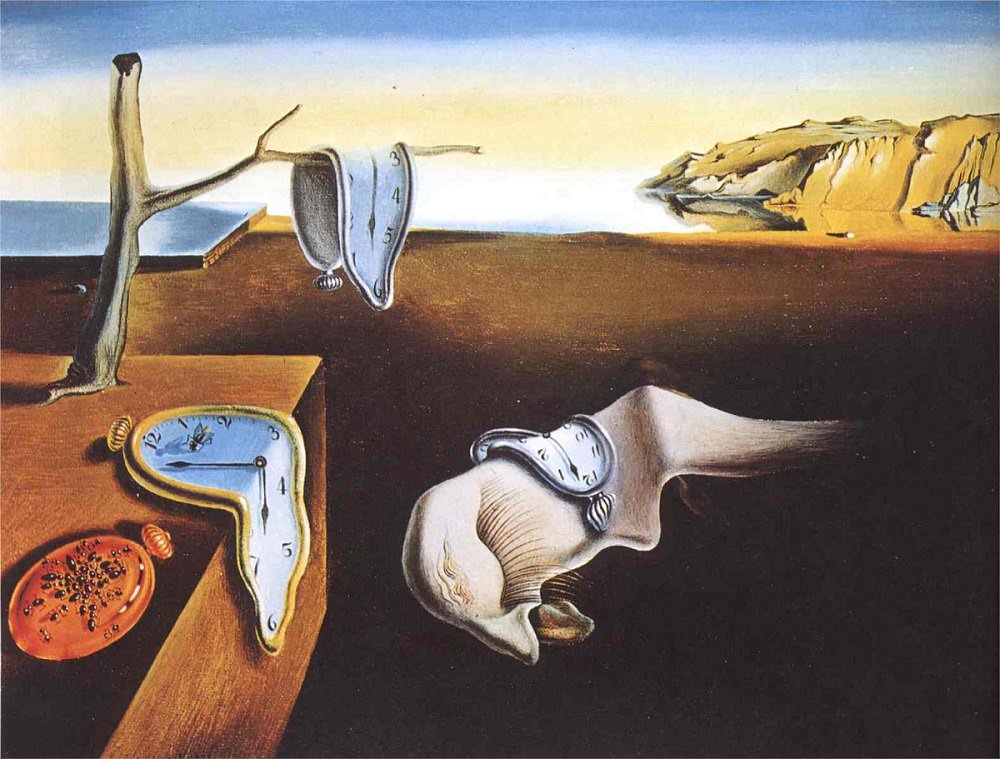 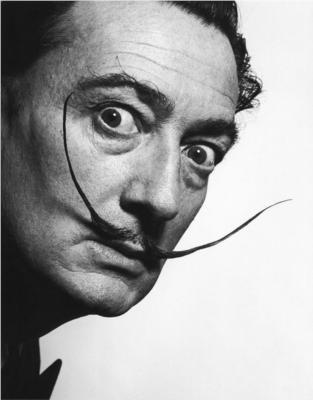 We celebrate Youth Art Month
Vincent van Gogh was a Dutch Post-Impressionist painter 
who painted landscapes, still lifes, portraits and self-portraits.
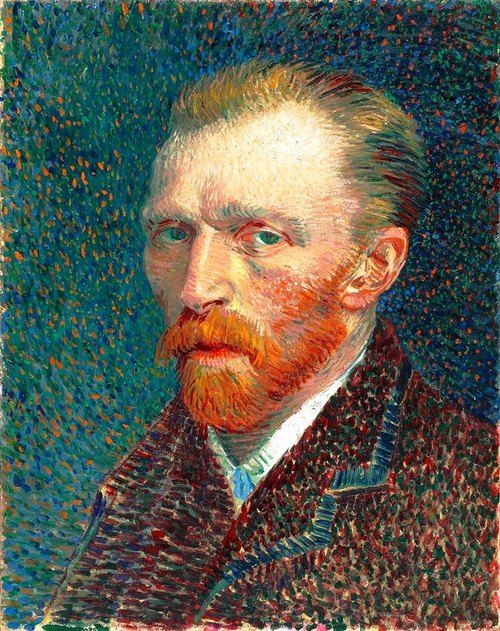 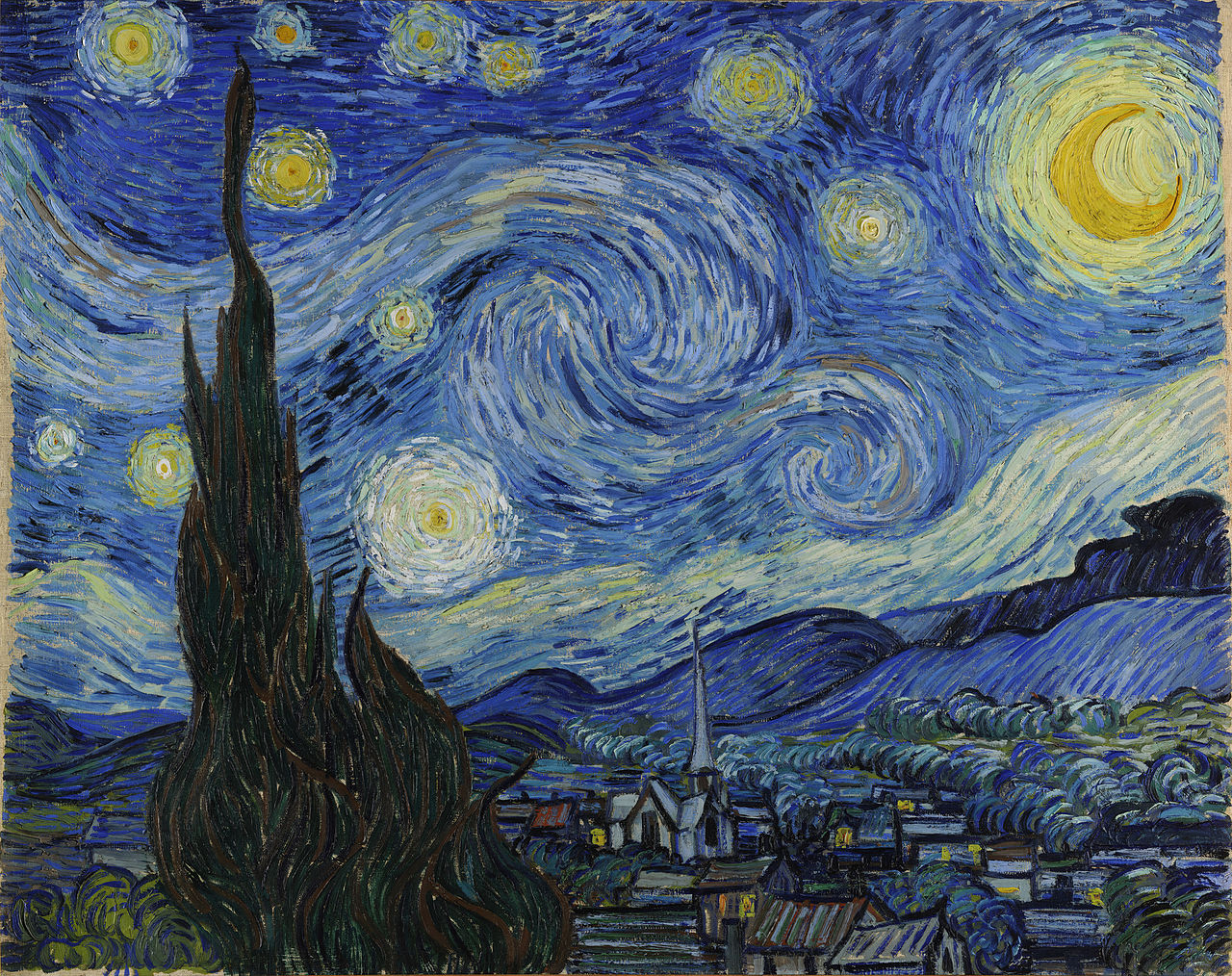 We celebrate Youth Art Month
Alexander Calder was an American sculptor known as 
the originator of the mobile.
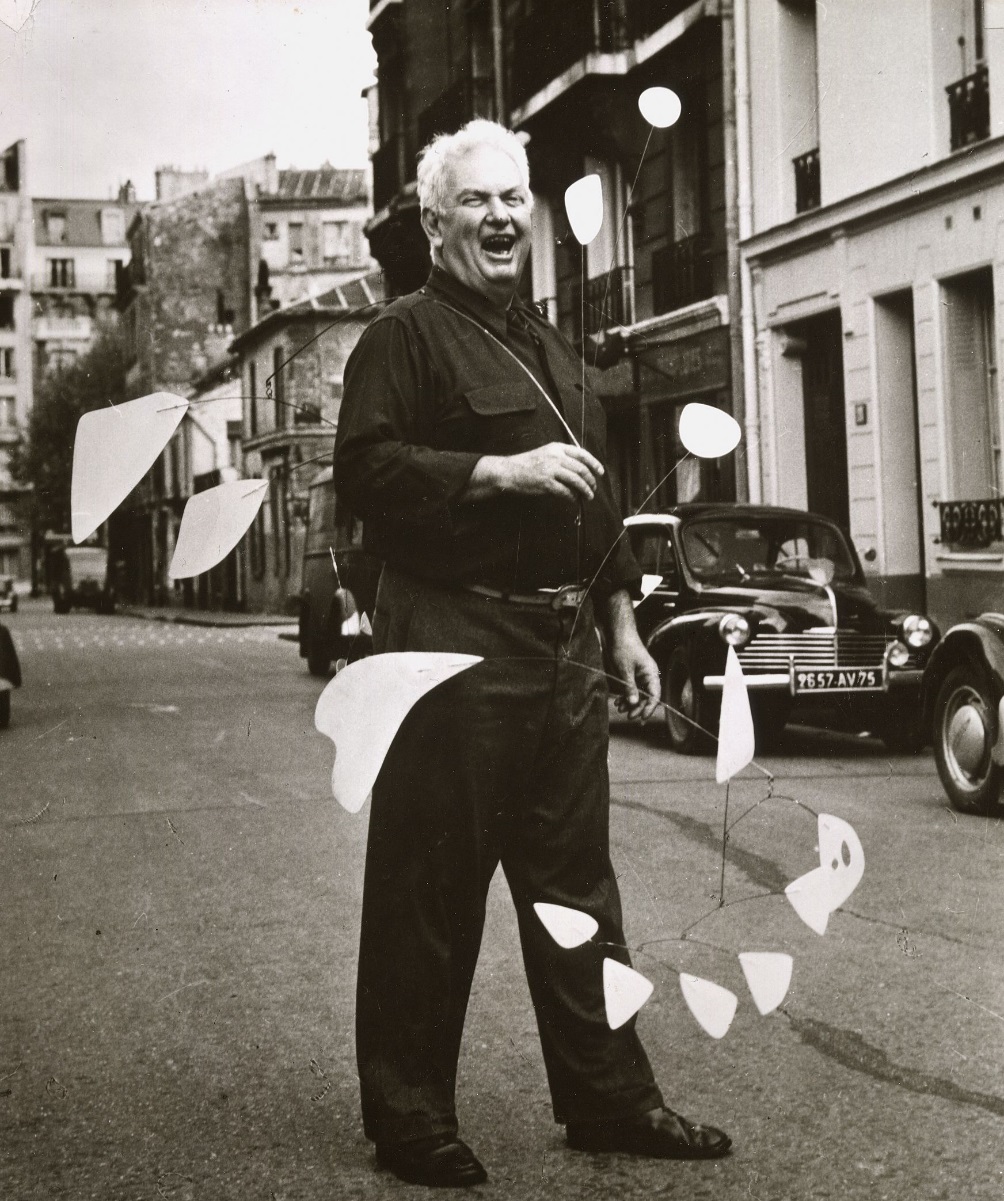 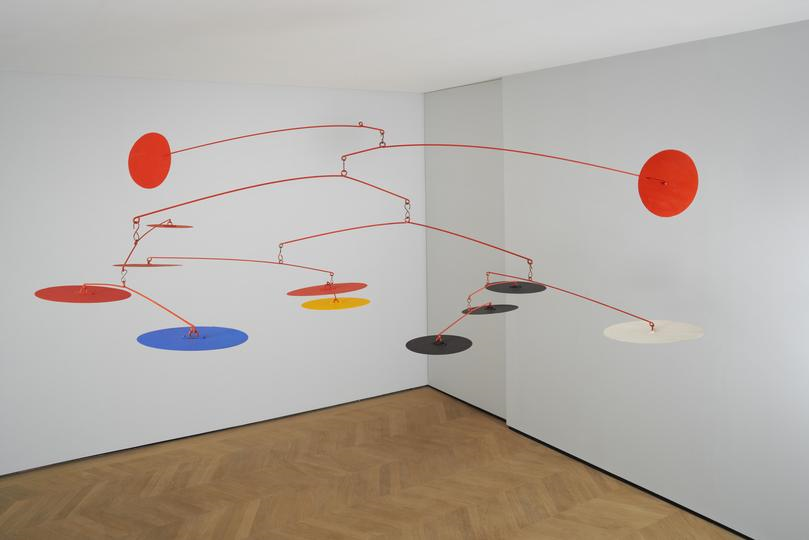 We celebrate Youth Art Month
Harold Newton was a central and founding member of the group 
of African-American artists known as the Florida Highwaymen.
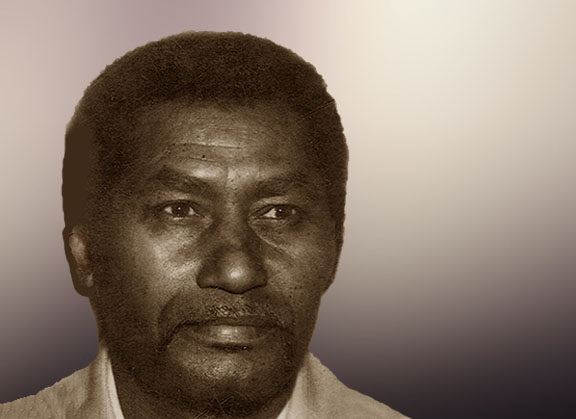 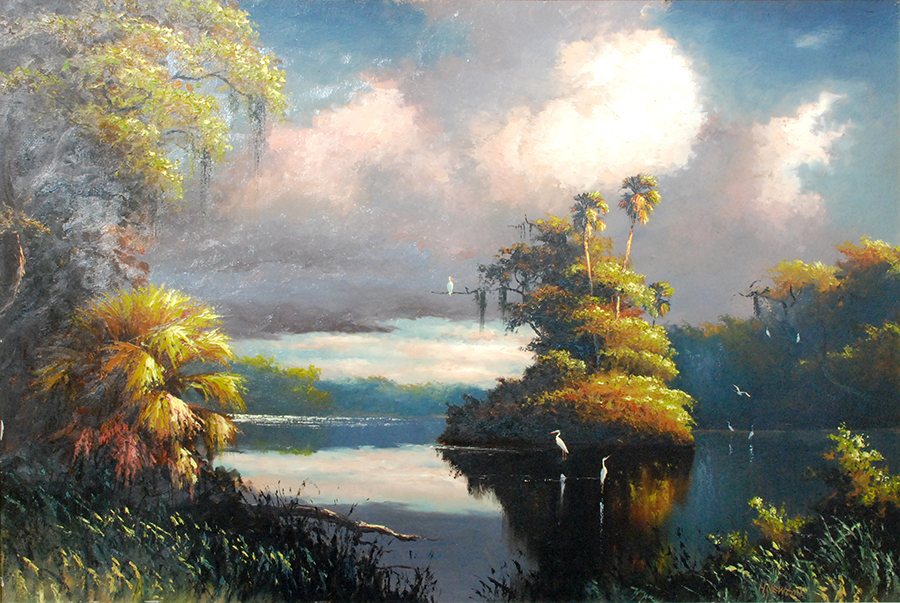 We celebrate Youth Art Month
Piet Mondrian was a Dutch painter who painted grids of 
vertical and horizontal black lines and the three primary colors.
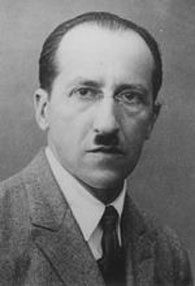 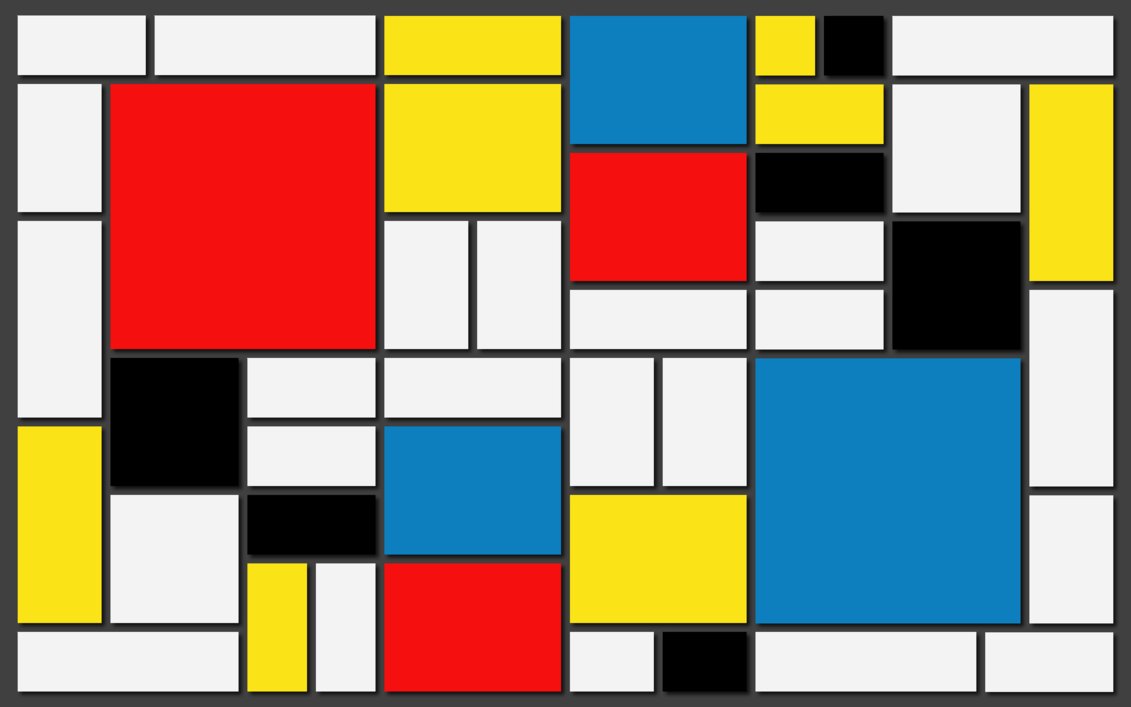 We celebrate Youth Art Month
Ian Falconer is an American illustrator who 
illustrates the pictures in the Olivia the Pig books.
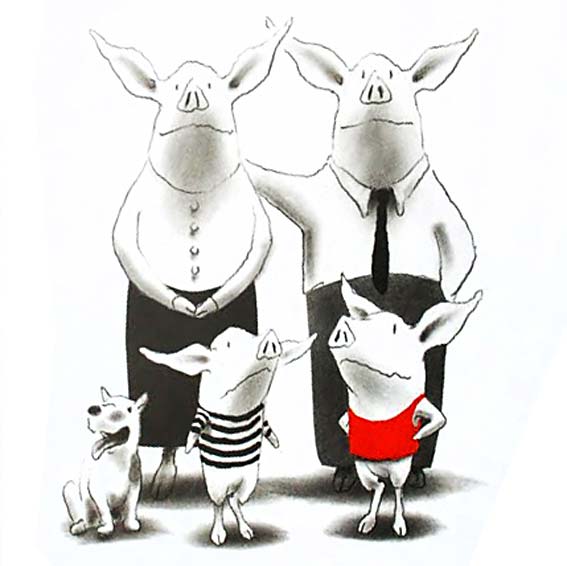 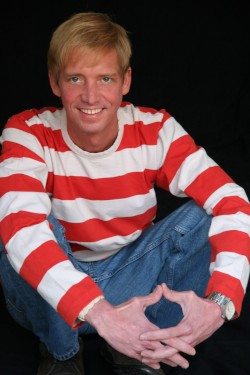 We celebrate Youth Art Month
Jackson Pollock was an American painter and a major figure 
in the abstract expressionist movement
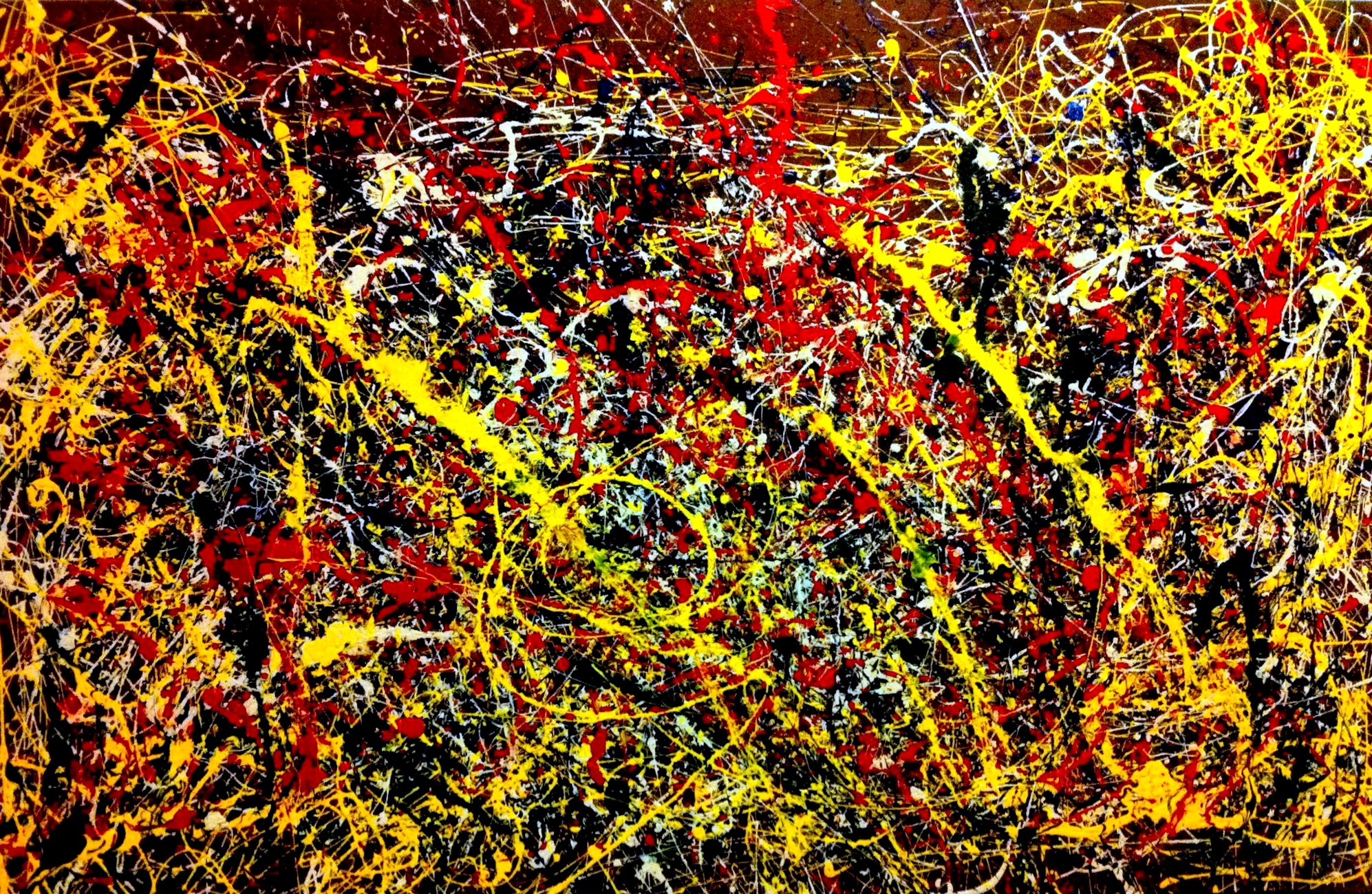 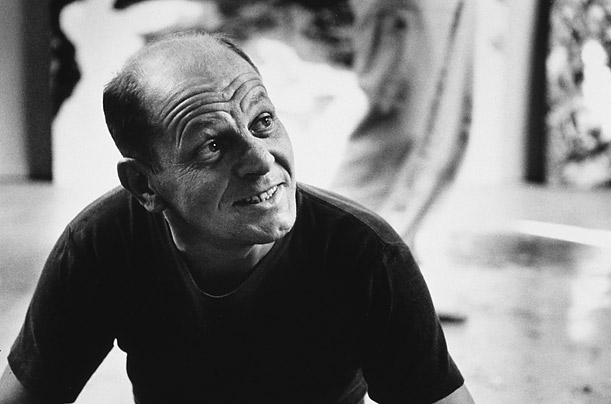 We celebrate Youth Art Month
Gustav Klimt was an Austrian symbolist painter who
used metallic gold leaf in his art.
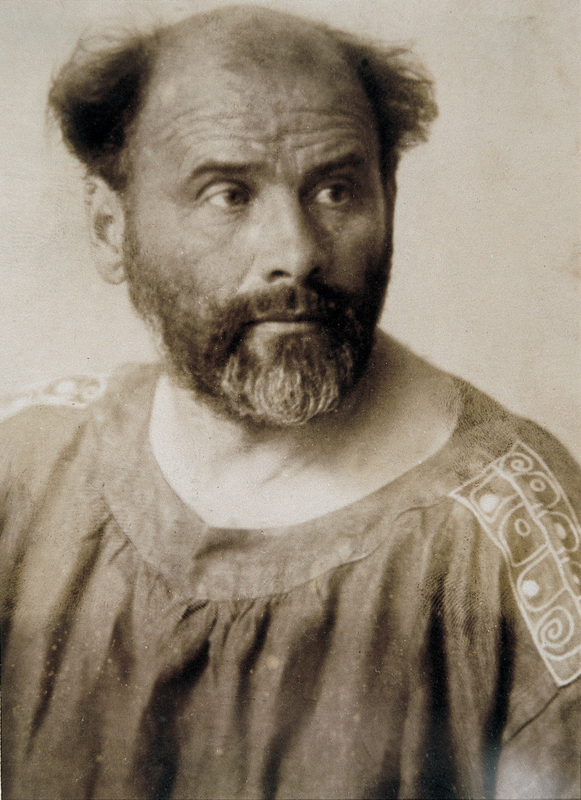 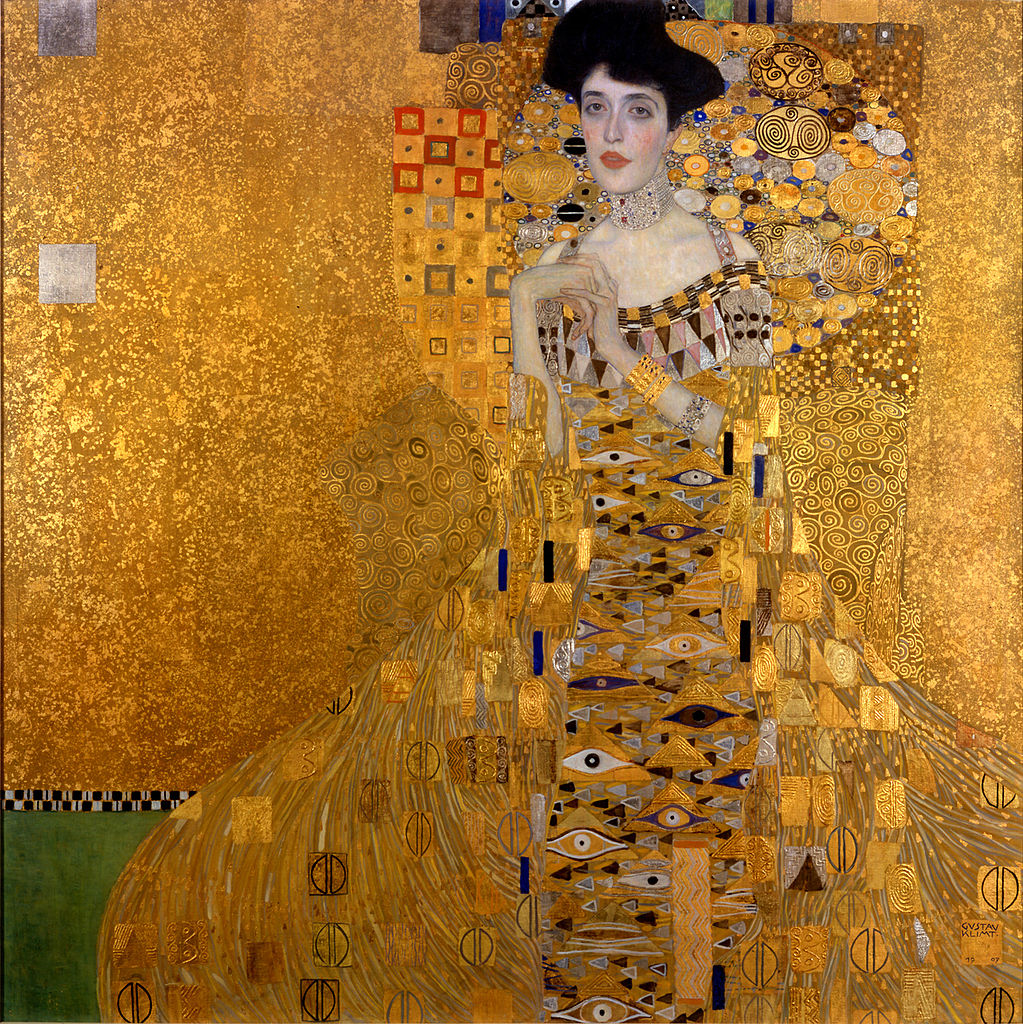 We celebrate Youth Art Month
Georgia O'Keeffe was an American artist who 
was best known for her paintings of enlarged flowers
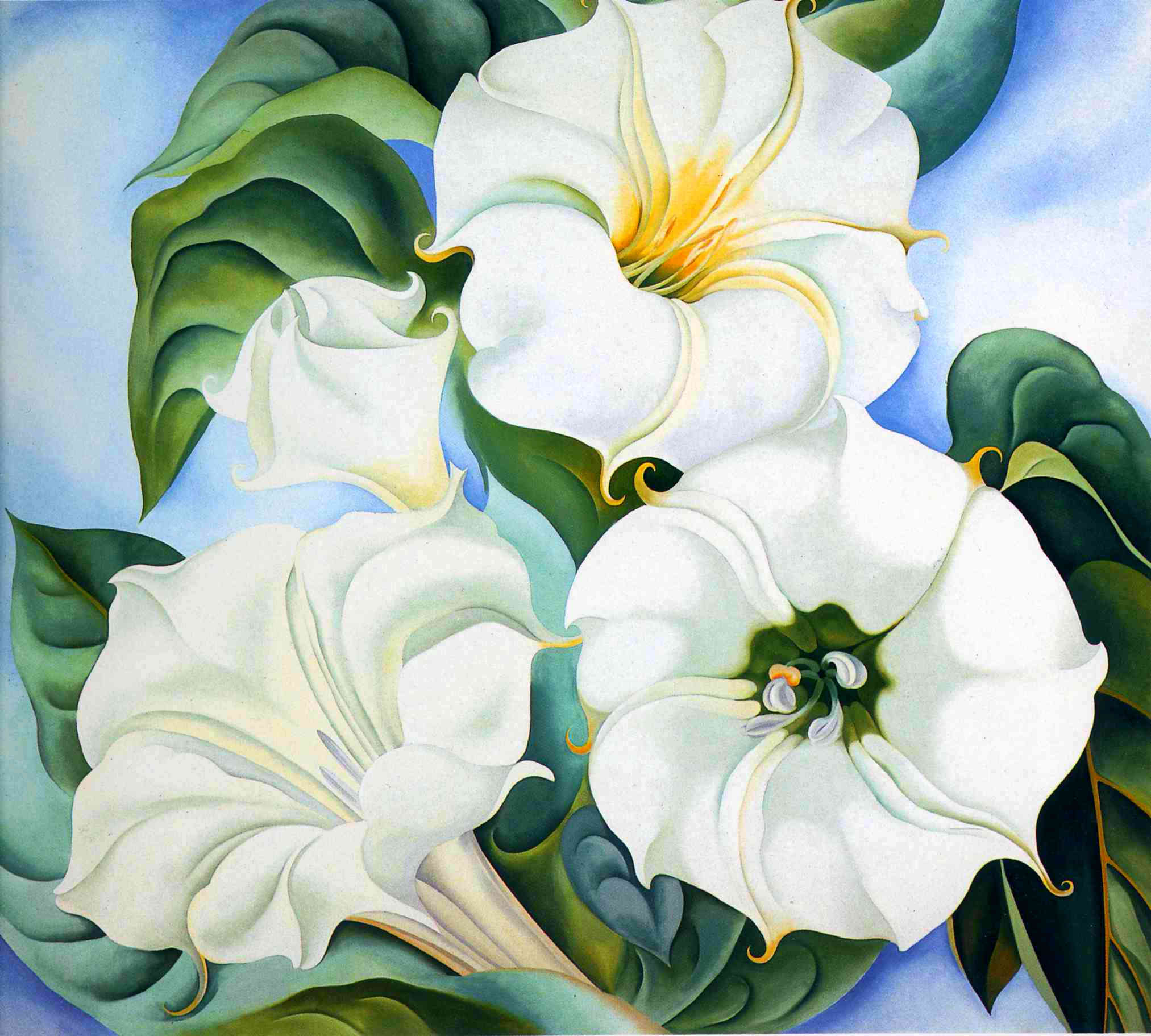 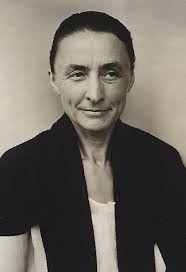 We celebrate Youth Art Month
The End
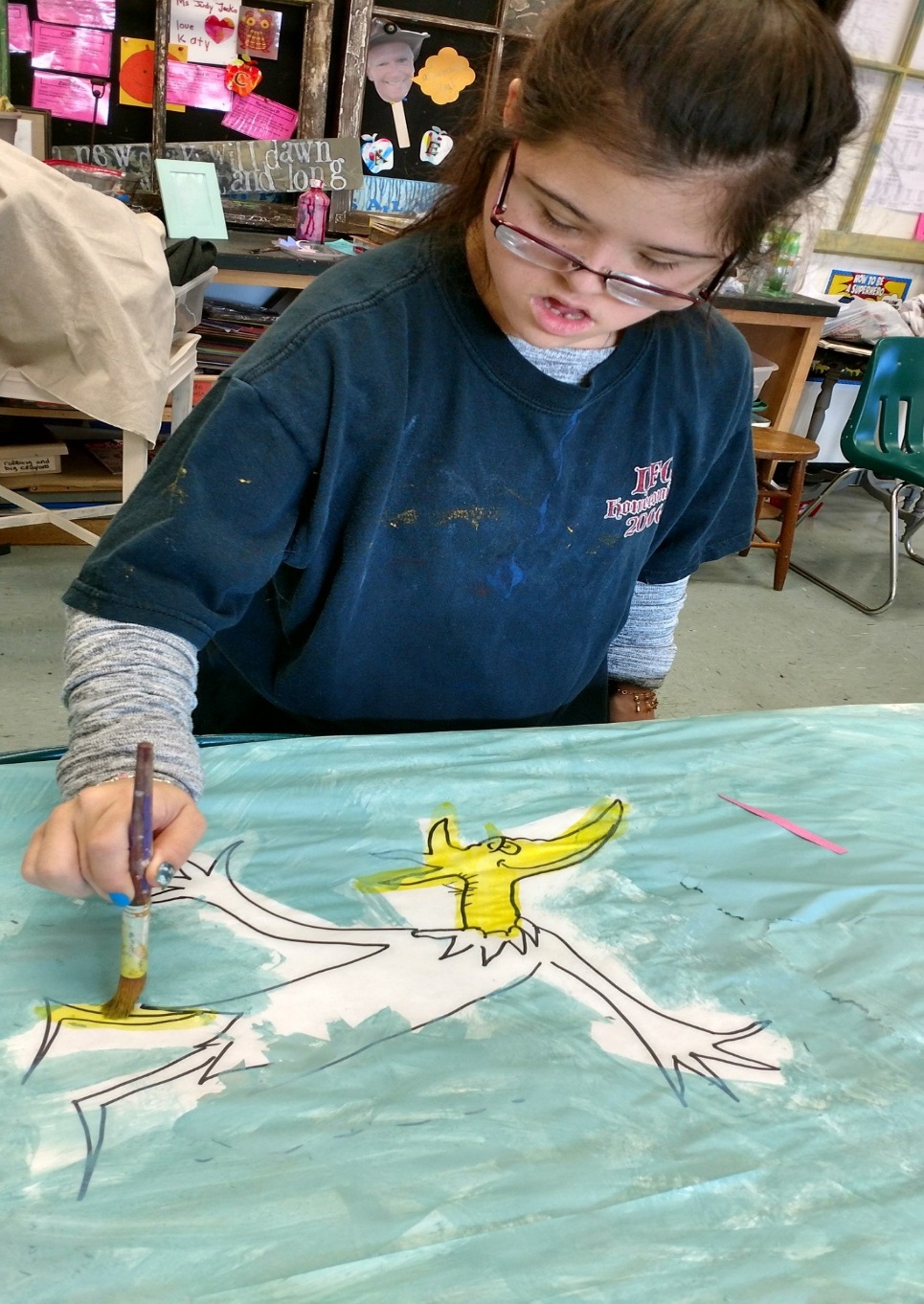